Sensor metal system
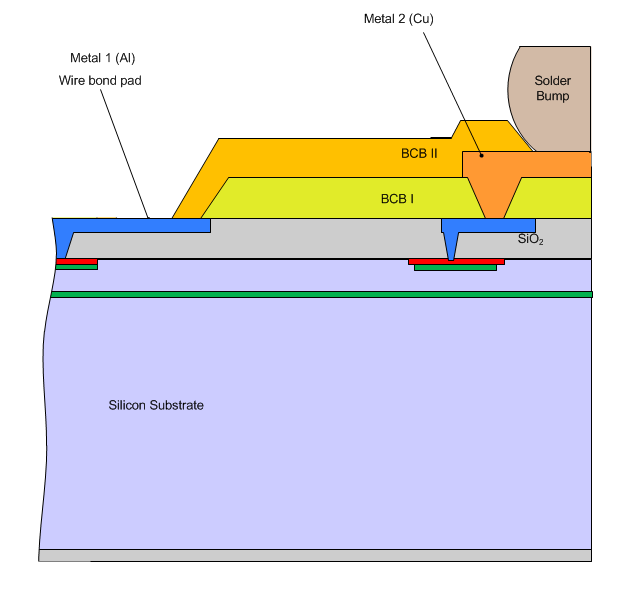 :- 1 µm Alu ~30 mOhm/sq
:- 4 µm Cu  ~4.5 mOhm/sq

:- Alu wire bond pad
:- Cu as UBM 
:- Cu also as RDL

:- all diodes via bumps
:- one wire bond at edge
Ladislav Andricek, MPG Semiconductor Lab
internal, July 2014
Current understanding of ASIC foot print
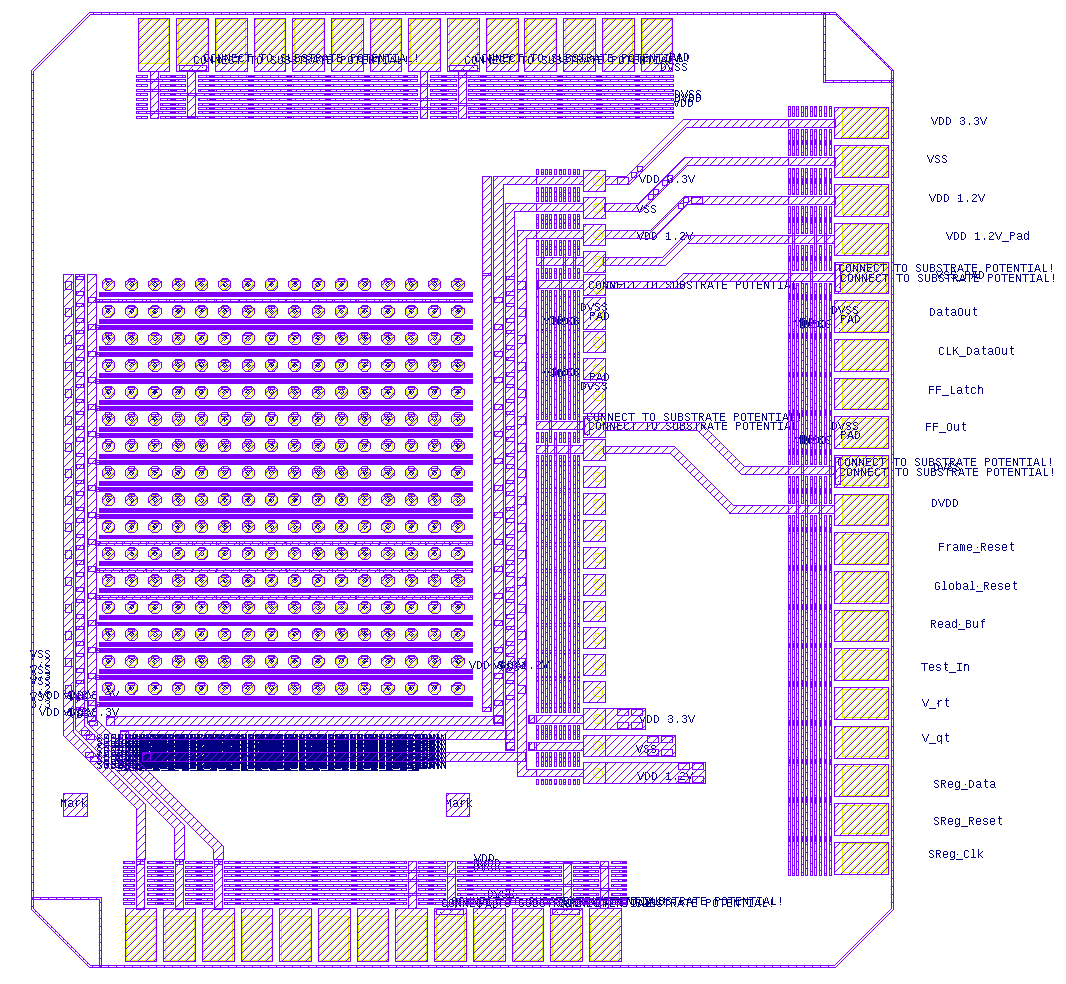 :- ~1.8x2 mm²
:- ENIPIG UBM
:- SAC bumps in center
:- wire bond pads at edge

Questions:

:- are there redundant bumps?
:- do we need access to the 
    wire bond pads for operation?
Ladislav Andricek, MPG Semiconductor Lab
internal, July 2014
Ideal from our point of view
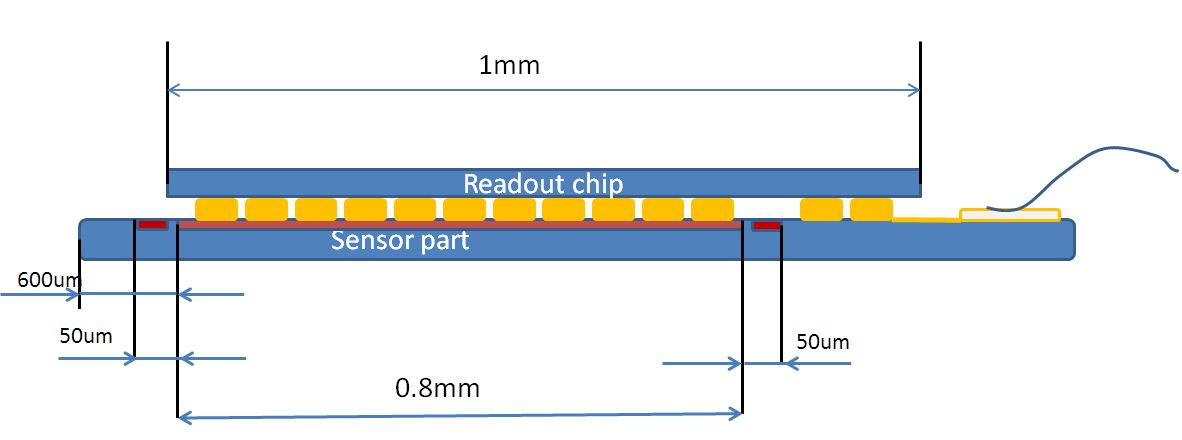 :- use sensor as substrate
:- attach sensor/ASIC arrangement to support PCB/ceramic
:- one wire bond pad for sensor 
:- operation of ASIC via bumps
Ladislav Andricek, MPG Semiconductor Lab
internal, July 2014
If not ..
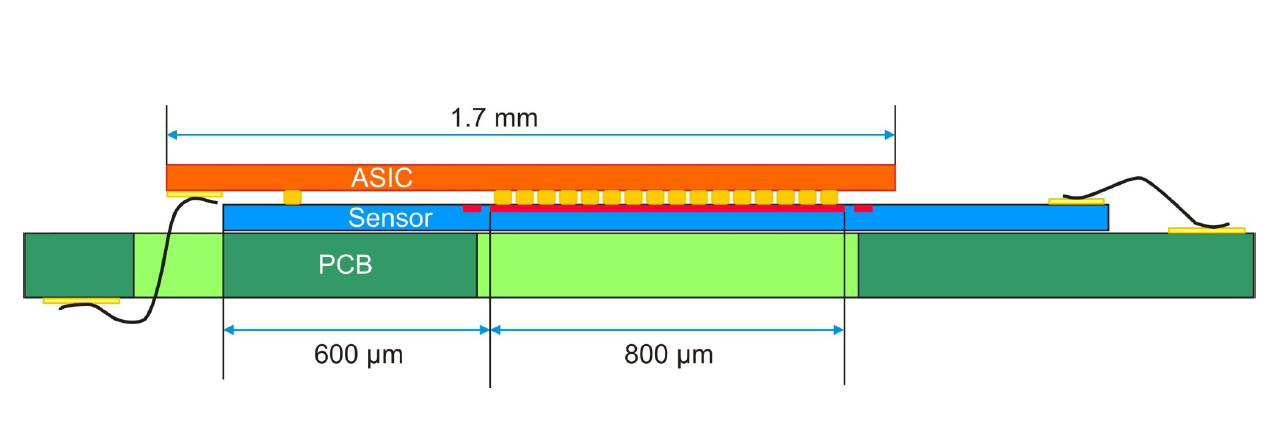 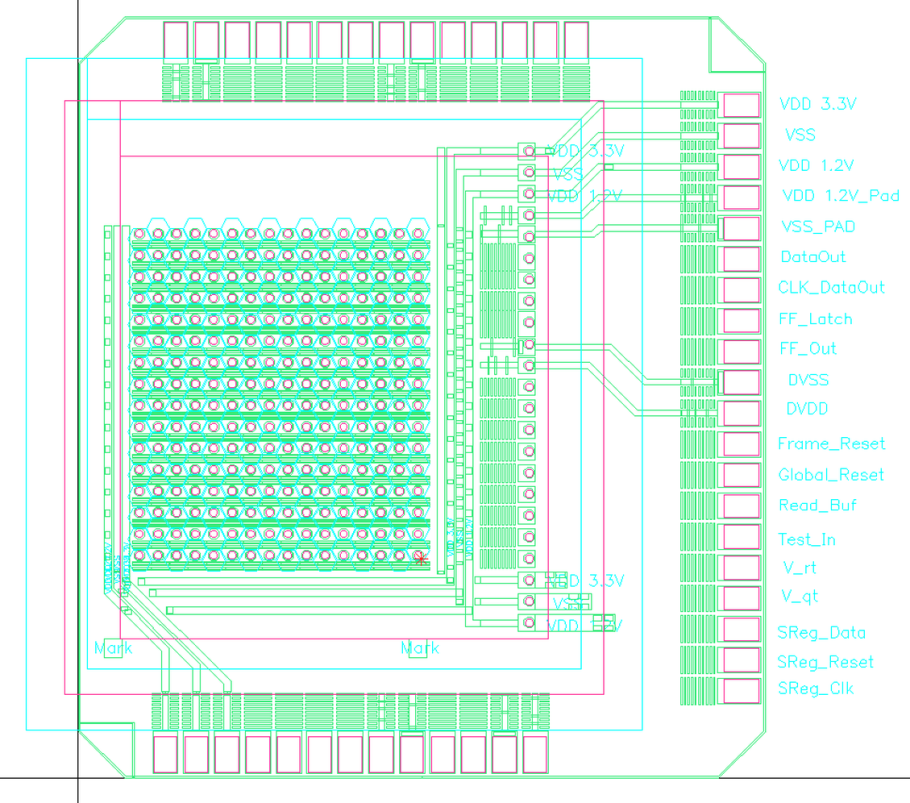 :- wire bonding from both sides 
:- assembly gets really small .. 
Ladislav Andricek, MPG Semiconductor Lab
internal, July 2014
Flip-chip and assembly
Flip-chip:

:- sensor as substrate on hot plate, flat …
:- chips face-down in tray
:- pick-up and align
:- no alignment marks necessary, alignment by bump-to-land
:- basically standard

Challenges:

:- very small chips  new tool, smaller vacuum channel
:- maybe even new substrate holder, depends on size of sensor chip
:- small pitch needs testing …
Assembly to support PCB/ceramic

:- design of ceramic, who??
:- off-module interconnection?
:- wire bond on Alu (or, if ASIC as base, to ENIPIG)
:- need cooling???
Ladislav Andricek, MPG Semiconductor Lab
internal, July 2014